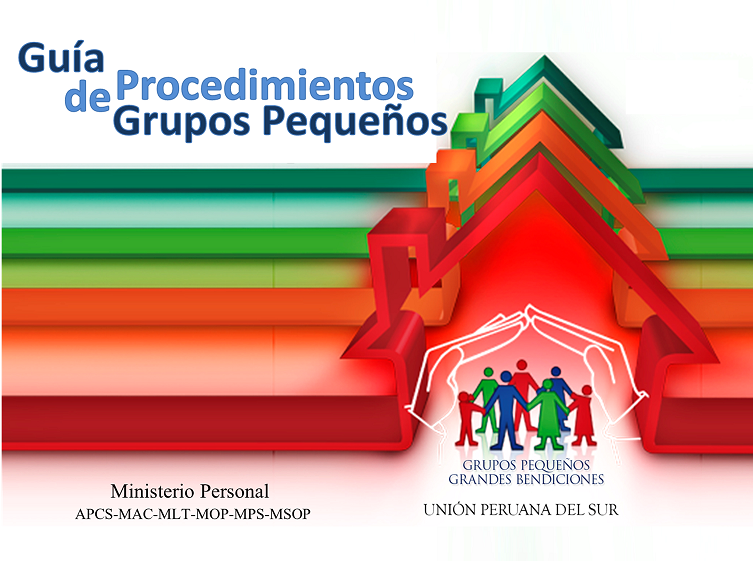 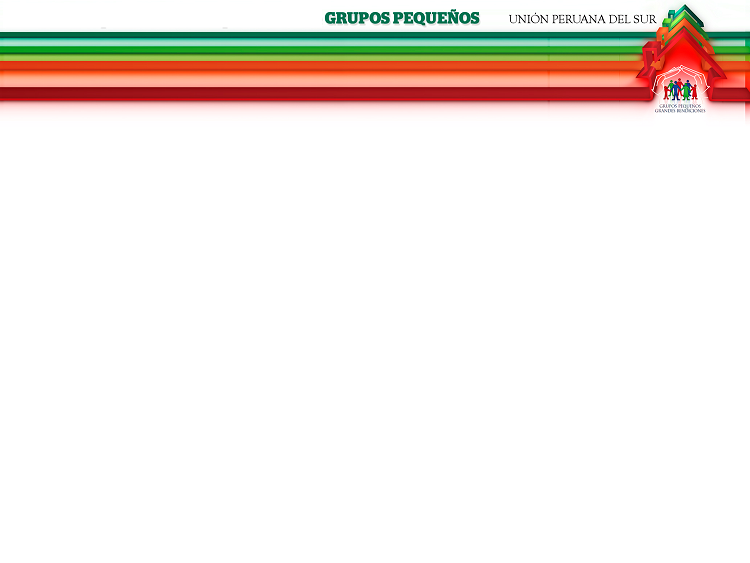 Unión Peruana del Sur
Pr. Abimael Obando	  Presidente
Pr. Gilberto Urcia	  Secretario
CPC David Echevarría	  Tesorero
Pr. Elías Torres	  Ministerio Personal
Asociación Peruana Central Sur
Pr. Héctor Roncal                Ministerio Personal
Pr. Eduardo Gonzales         Coordinador GPs
Pr. Carlos López                   Coordinador GPs
Misión Andina Central
Pr. Jesús Arriaga                   Ministerio Personal
Pr. Silas López                       Coordinador GPs
Misión del Lago Titicaca
Pr. Javier Tula                      Ministerio Personal
Pr. Heber Castillo                Coordinador GPs
Misión del Oriente Peruano
Pr. Wilberth Maluquish      Ministerio Personal
Pr. Heyssen Cordero           Coordinador GPs
Misión Peruana del Sur
Pr. Félix Santamaría           Ministerio Personal
Pr. Joel  Güimac                  Coordinador GPs
Misión Sur Oriental del Perú
Pr. Aladino Paico                 Ministerio Personal
Pr. Aladino Paico                 Coordinador GPs
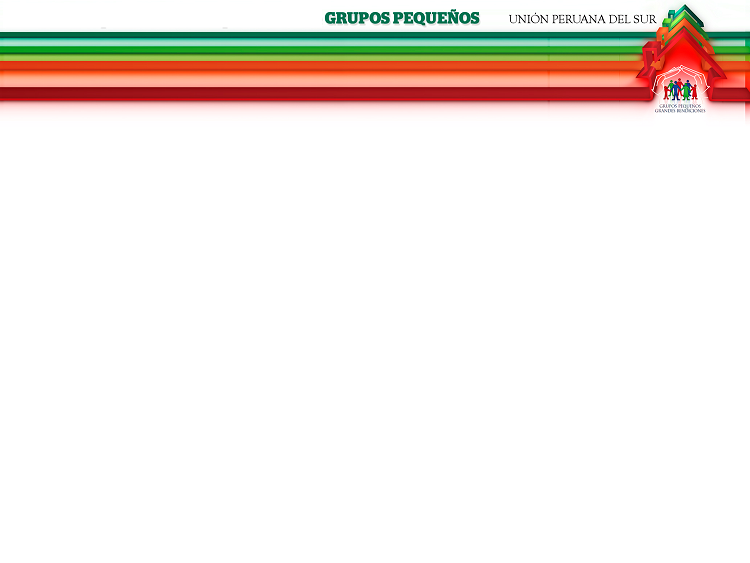 VISIÓN
“Que los Grupos Pequeños sean una estructura espiritual y relacional básica de la iglesia y de las acciones relacionadas al pastoreo, discipulado y a la participación de los miembros, de acuerdo con sus dones espirituales en el cumplimiento de la misión; constituyéndose en un estilo de vida de cada adventista del séptimo día. Asimismo, que los departamentos de iglesia, en sus programas, sean facilitadores en el desarrollo de los Grupos Pequeños y que éstos sean un vínculo adecuado
del programa de la iglesia” (voto de DSA, 2008-265).
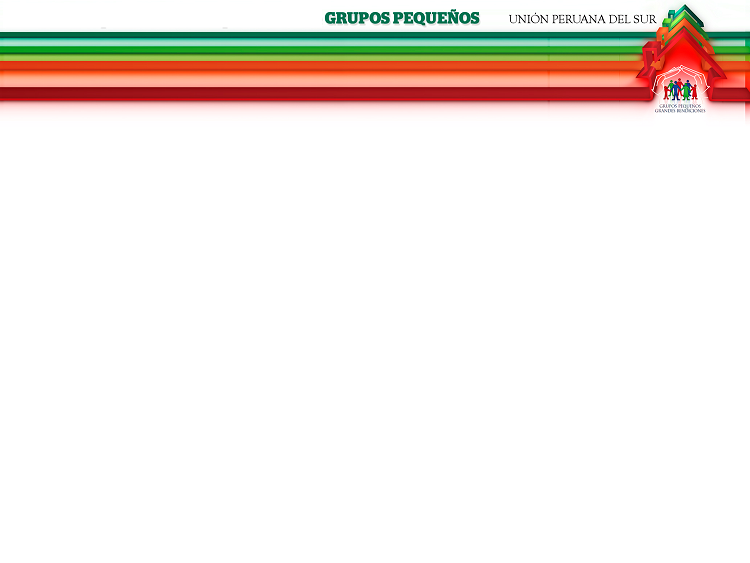 MISIÓN
Los Grupos Pequeños están constituidos por
miembros de la Iglesia Adventista del Séptimo
Día, con el objetivo de llevar el evangelio en forma
sistemática a todas las familias de nuestra comunidad.
Para el cumplimiento de nuestra misión, realizamos
cuatro actividades principales: Confraternización,
estudio de la Biblia, adoración al Creador
y testificación. Estas actividades se desarrollarán
durante la semana.
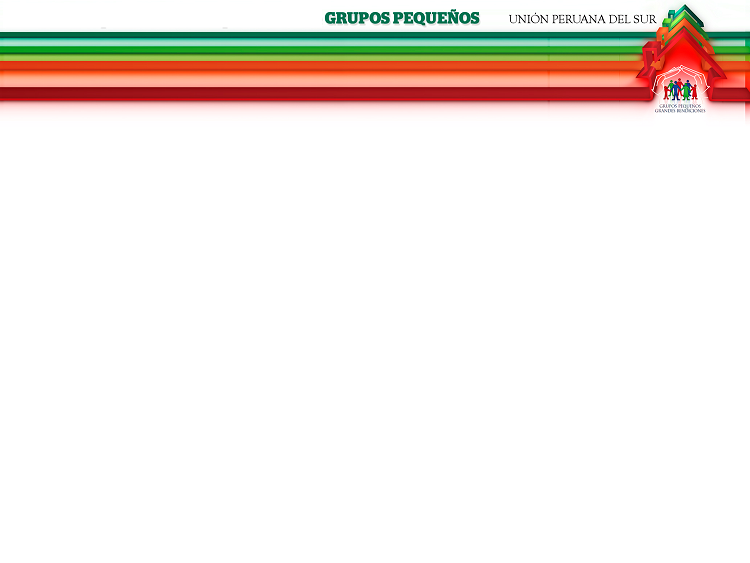 ¿Qué es un Grupo Pequeño?

“Es un grupo de personas que se reúnen semanalmente, bajo la coordinación de un líder, con el objetivo de crecer espiritualmente, tener buenas relaciones,
evangelizar y motivar su multiplicación”. (Documento sobre GPS de la DSA, p. 135).
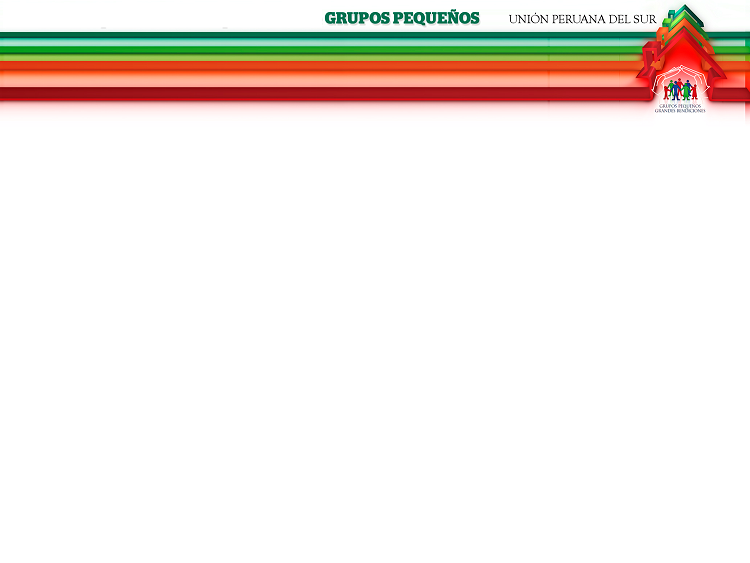 Objetivos

Hacer discípulos (enseñando, predicando y   
       bautizando) (Mat. 18:19, 20).
2.    Llevar a la iglesia a experimentar el sentido de 
       comunidad creado por Dios (Gen. 2:18) y vivido 
       intensamente en la iglesia cristiana primitiva
       (Hech. 4:34).
Descubrir y desarrollar los dones espirituales de   
       cada miembro de cuerpo de Cristo (1 Ped. 2:9).
4.    Multiplicarse.
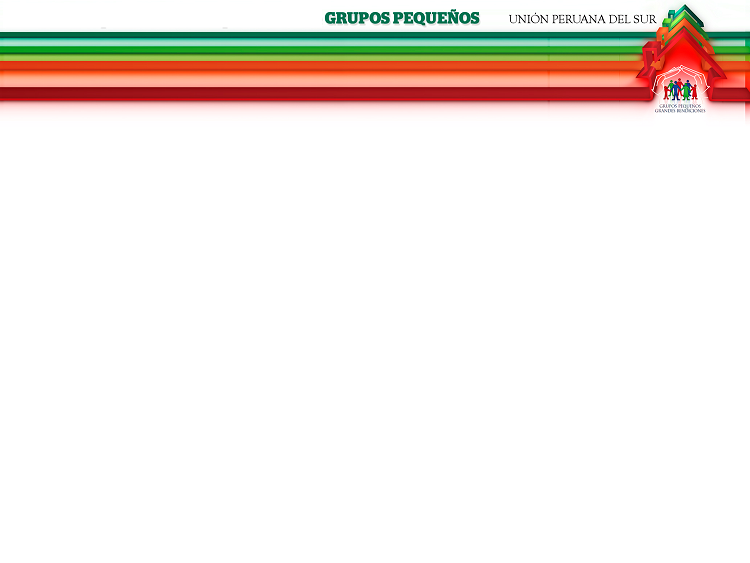 Tamaño ideal del Grupo Pequeño


Estos grupos no deberían estar constituidos por menos de tres (3) ni por más de doce (12) personas.
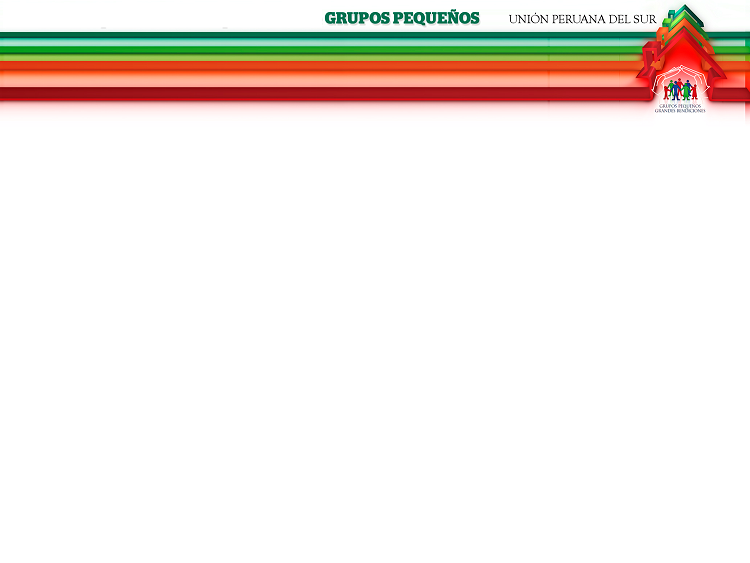 Día y hora de las reuniones

El día viernes es el día oficial de reunión de los GPs.
De 7:30 a 9:00 pm, y/o a la puesta del sol para la recepción del sábado. Sin embargo, recomendamos a los integrantes del Grupo Pequeño, si desean tener otra reunión en la semana para orar, estudiar la Biblia, confraternizar, y/o dar los estudios bíblicos a los amigos de esperanza, etc., aprobar el día, hora y lugar de reunión en común acuerdo con sus miembros y el líder del Grupo Pequeño.
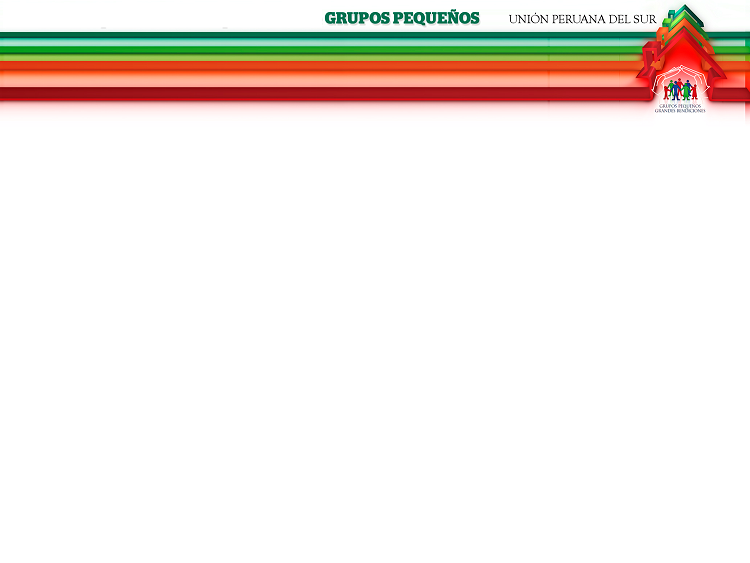 Ventajas para reunirse el viernes
1. Ya es sábado y todos tienen disponibilidad de tiempo.
2. Motivación para recibir el sábado juntos y fortalecer las 
     recepciones del sábado.
3. Se puede contar con la colaboración de los coordinadores  
     (ancianos), en la evaluación.
4. Se tendrá mayor asistencia.
5. Se educará a las familias en la verdadera y adecuada recepción 
     del sábado.
6. Los administradores y departamentales (Unión/Campos), pueden 
     ayudar a visitar y monitorear las reuniones de los GPs
7. Ayudará a realizar anuncios importantes para el sábado.
8. Tiempo propicio para recordar el viernes de noche que debemos 
     llevar los diezmos y ofrendas el sábado.
9. Motivar a los miembros a estar el sábado temprano para la ES.
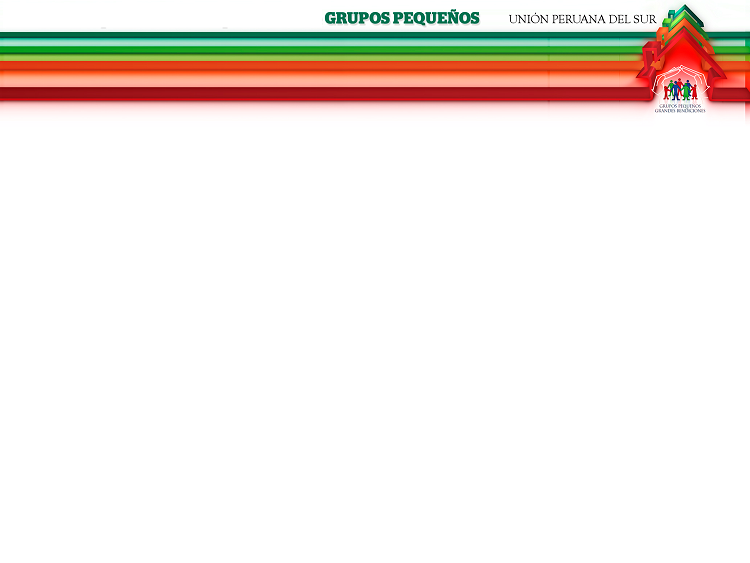 Estructura de la Iglesia en Grupos Pequeños
Unión
1. Coordinador General de GPs:       Presidente 
2. Director de MiP.
4. Secretaria de registro.
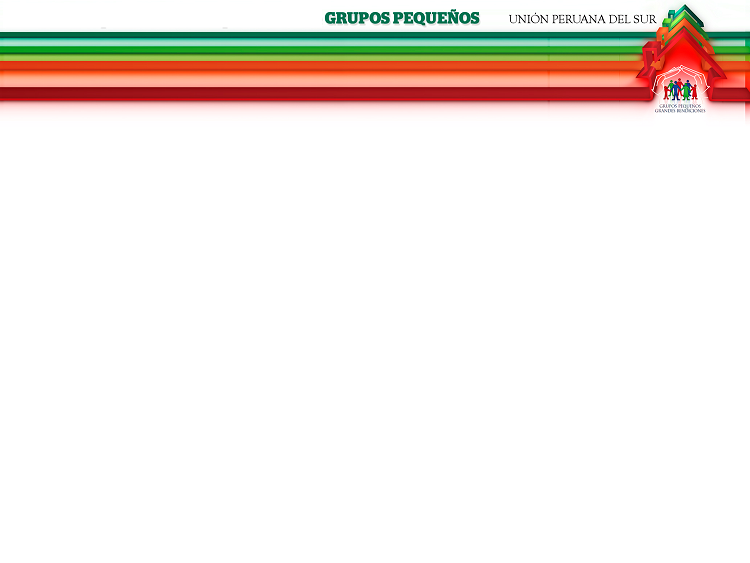 Asociación/Misión
1. Coord. General de GPs:    Presidente 
2. Director de Mip
3. Coordinador de los GPs:   Pastor de Grupos Pequeños  
                                                  (si hay más de 1,000 GPs)  
4. Secretaria:	                Secretaria de registro
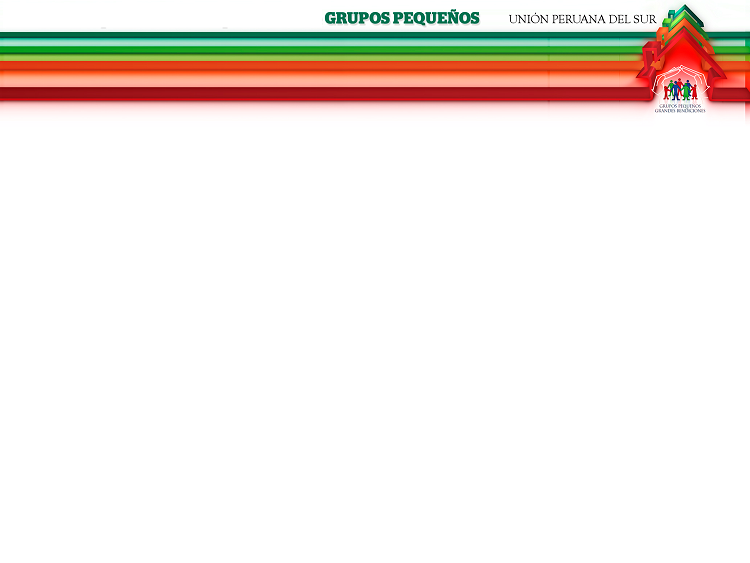 Iglesia Local

1. Coord. Distrital de los GPs:   Pastor distrital
2. Coordinador de los GPs:       Primer Anciano o Dir.    
                                                      Congreg. local                                                   
2. Supervisores de los GPs:      Anciano de iglesia local    
                                                      (mas de tres lideres)
3. Director de Mip                   
4. Líder de GP
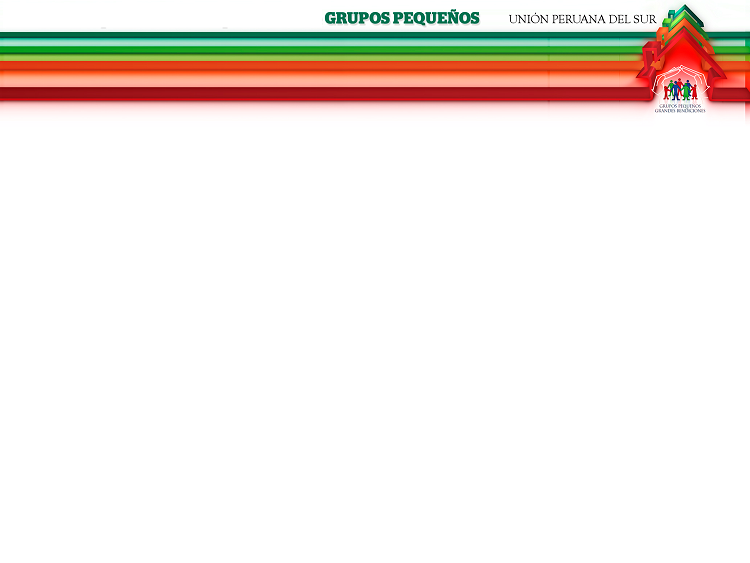 Grupo Pequeño
1. Líder
2. Líder asociado
3. Anfitrión
4. Parejas misioneras

Programa en el Grupo Pequeño:
a. Alabanza/Oración
b. Confraternización
c. Estudio de la Biblia
d. Testimonio
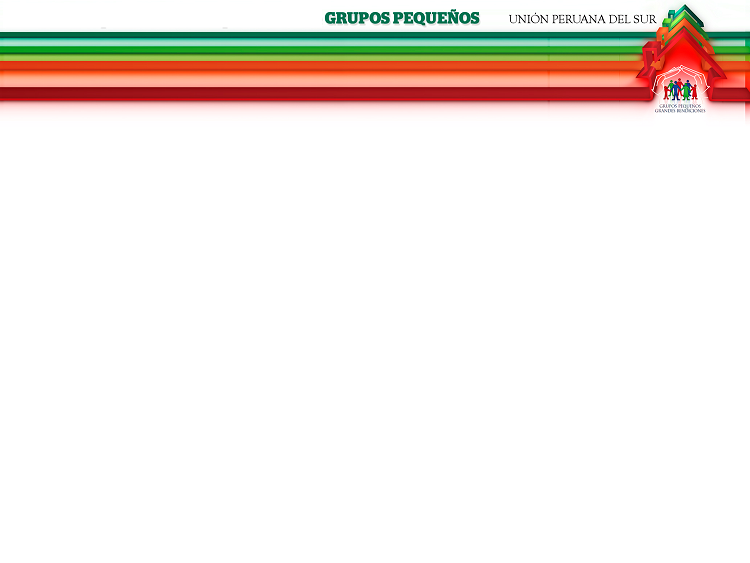 PROCESOS PARA LA ORGANIZACIÓN DE LOS
GRUPOS PEQUEÑOS
Primer Paso: Nombramiento de líderes de los Grupos Pequeños
Responsables: Comisión de Ministerio Personal (anciano consejero, director de Ministerio Personal, director de la Escuela Sabática, coordinador de interesados y dos líderes (una dama y un varón) que tengan una
experiencia positiva de éxito en el liderazgo en Grupos Pequeños).
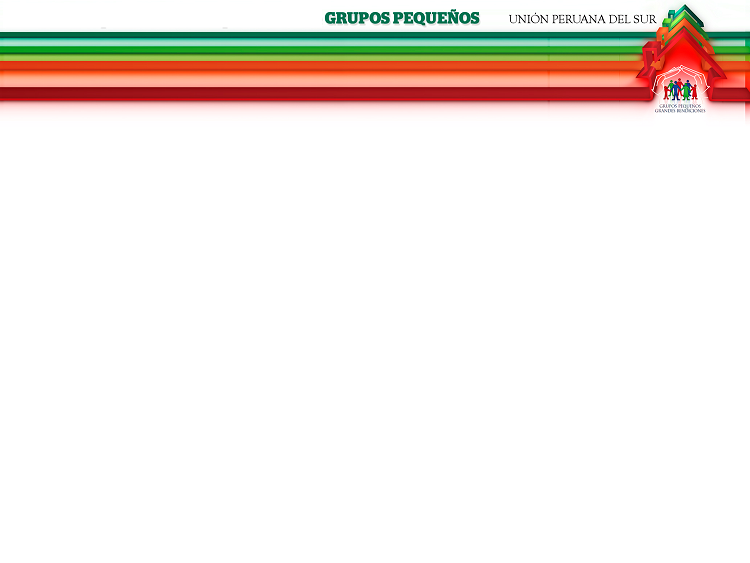 Esta comisión debe funcionar, durante todo el año, como un ente de apoyo para el crecimiento de los Grupos Pequeños en las Iglesias.

Funciones:
Sensibilizar a la iglesia con temas de la Biblia y el   Espíritu de Profecía referente a los Grupos Pequeños.
2.   Solicitar a la junta de iglesia organizar a la feligresía en 
      Grupos Pequeños para el trabajo evangelístico. 
      Considerar la formación de Grupos Pequeños      
      especiales de acuerdo a los dones y ministerios     
      especiales, ejm. Oración intercesora, música, 
      ministerio carcelario, dorcas, etc.
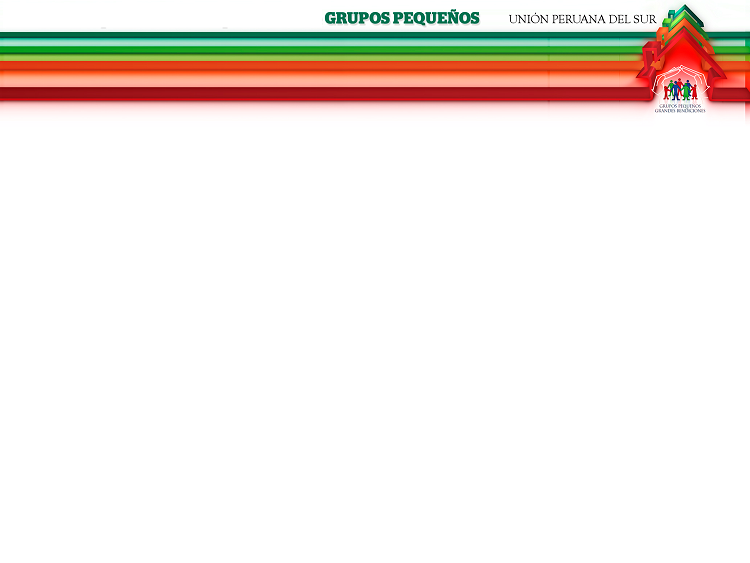 3. Elaborar, con el pastor distrital, la lista de los futuros 
     líderes. Haciendo la visitación
4. Proponer a la junta de la iglesia el nombramiento de  
     los líderes de los Grupos Pequeños como mínimo 
     por dos años. (Después de dos años la junta volverá 
     a nombrarlos según el desempeño del líder previa  
     evaluación).
5. Visitar a los nuevos líderes nombrados por la junta 
    de iglesia en sus hogares para confirmar el
    nombramiento y orar con la familia por el desafío
    encomendado, (la junta de la iglesia presenta la lista 
    de los nuevos líderes propuestos al pleno de la 
    Iglesia para la respectiva aprobación).
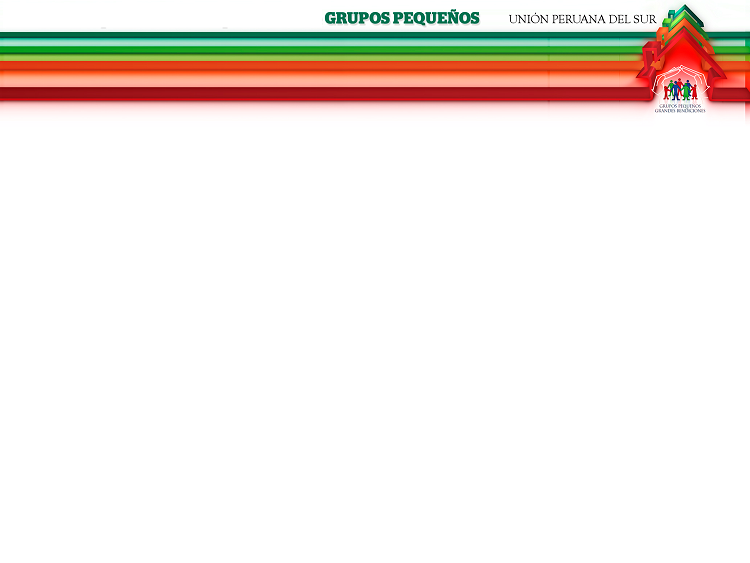 6. Apoyar a la escuela de líderes de los Grupos     
    Pequeños organizada por el pastor distrital: en el 
    desarrollo del programa, en la convocatoria a los 
    líderes, en las capacitaciones, en la promoción y 
    distribución de los materiales, etc. En ausencia del 
    pastor esta comisión continúa con la escuela de   
    líderes.
7. Apoyar en el monitoreo y evaluación a los Grupos 
    Pequeños.
8. Apoyar permanentemente las actividades 
    evangelistas a través de los Grupos Pequeños.
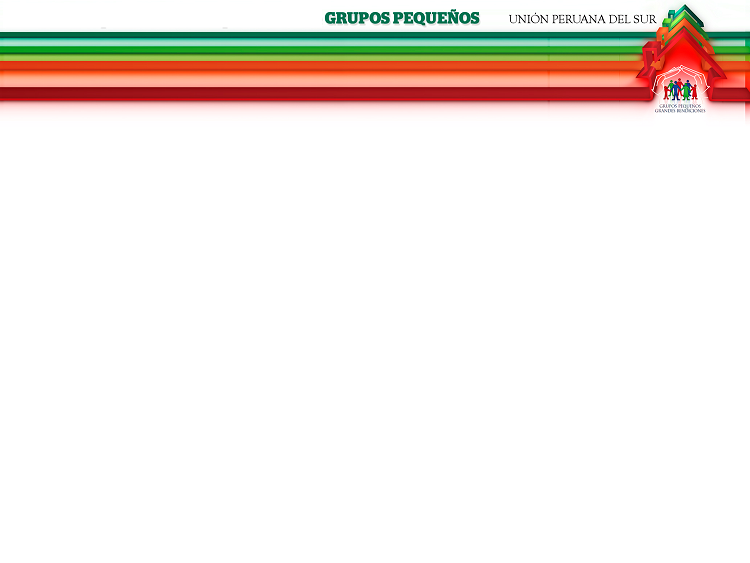 9. Proponer la creación de nuevos Grupos Pequeños.
10. Proponer a los nuevos líderes de Grupos Pequeños 
       para los dos próximos años.
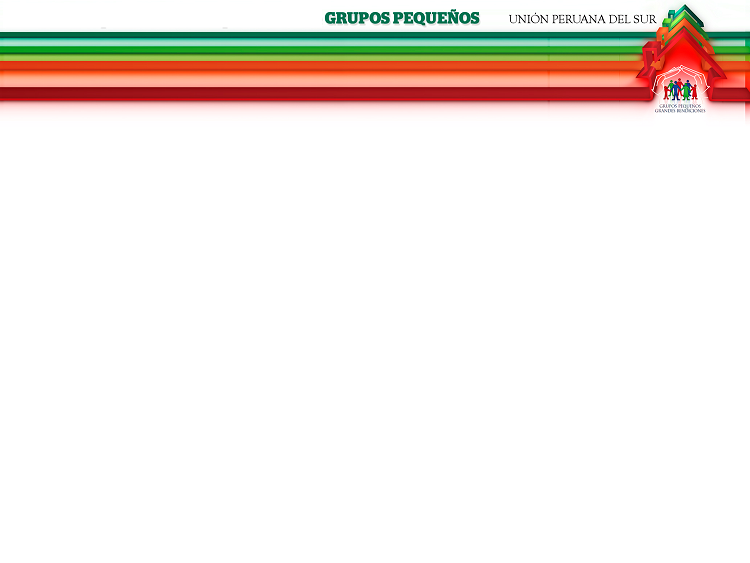 Segundo Paso: Nombramiento de los integrantes de los Grupos Pequeños.
Responsable: Comisión de Ministerio Personal y líder de GP.
Elaborar una lista de los posibles integrantes de los           
      Grupos Pequeños de la iglesia. Se recomienda elegir, 
      por zonas geográficas, afinidad y/o dones.
      Grupos consolidados.
      Grupos que se multiplican de un grupo ya formado.
      Grupos nuevos con personas que no son adventistas.
      Grupos con miembros que no forman parte de un 
      grupo.
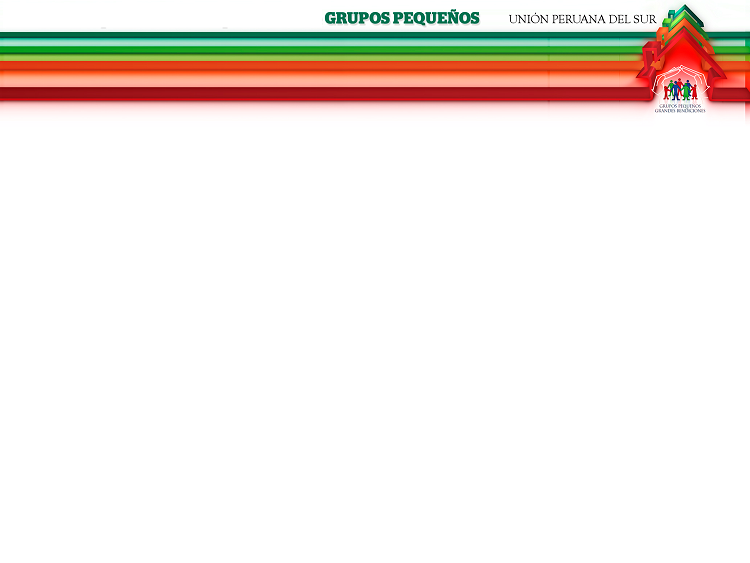 2. Presentar la lista de los Grupos Pequeños, con sus 
     integrantes, al director de Ministerio Personal para 
     presentarlo a la junta de iglesia.
3. La junta de iglesia estudia la propuesta y recomienda 
    al pleno de la iglesia para su aprobación final (n° de 
    voto). Se envía la lista de Grupos Pequeños con el 
    número de voto a la Asociación/Misión en el formato 
    oficial de los Grupos Pequeños.
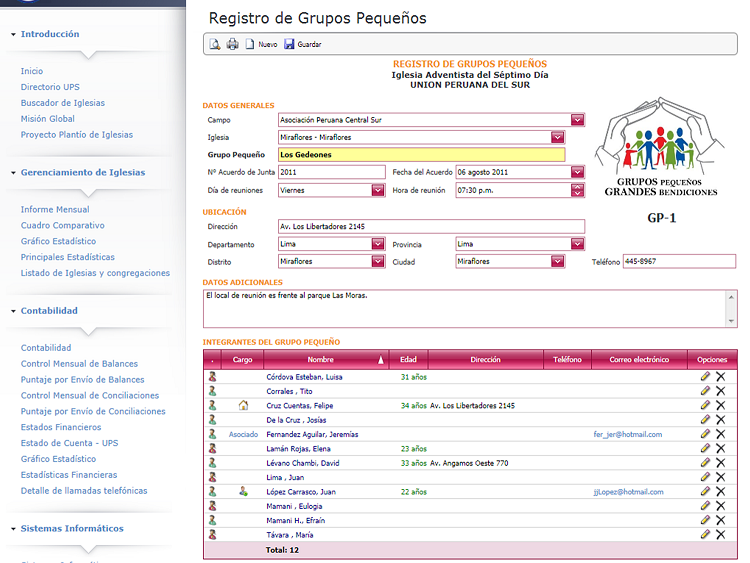 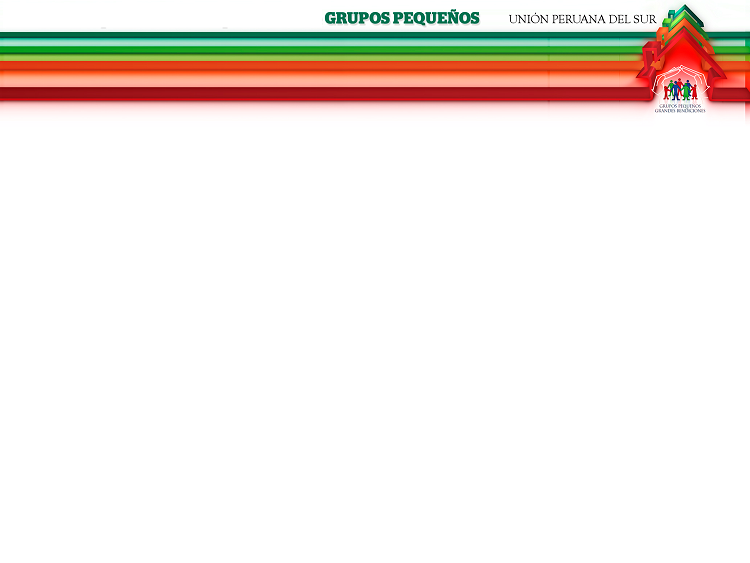 4. La Asociación/Misión votará su inclusión de los 
    Grupos Pequeños en el sistema (software) por 
    Iglesias y distritos misioneros.
5. Visitar a sus integrantes para concientizar las 
    bendiciones de ser parte de un GP.
6. Organizar una Semana Especial de Grupos Pequeños.
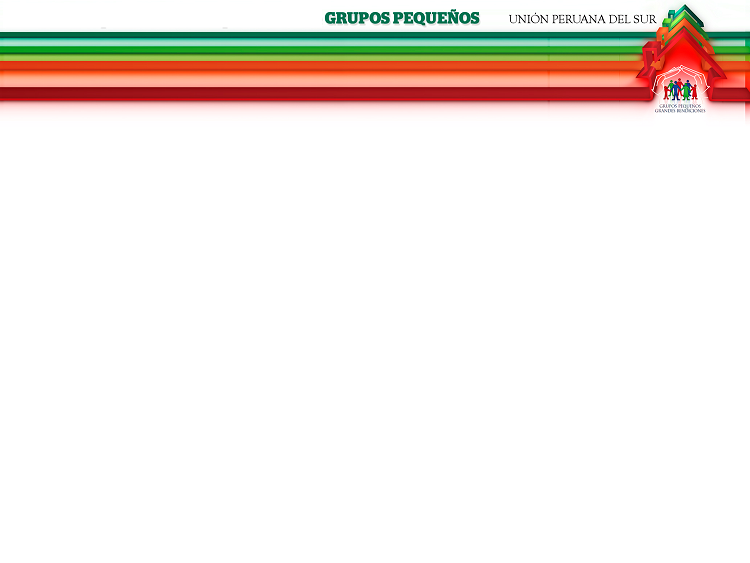 Tercer Paso: Capacitación a los líderes de los Grupos Pequeños.
Responsable: pastor distrital y comisión de Ministerio Personal.
Convocar a los líderes nombrados para establecer la 
      Escuela de Líderes de GPS.
Establecer el día, hora y lugar de reunión para   
      desarrollar la Escuela de Líderes. (presentar 
      propuestas y someterlo a votación, es mejor tener el 
      compromiso de los lideres en el mejor horario 
      durante la semana de acuerdo a las actividades que 
      ellos realizan, esto variará dependiendo de la zona, 
      del lugar y de las actividades de los líderes).
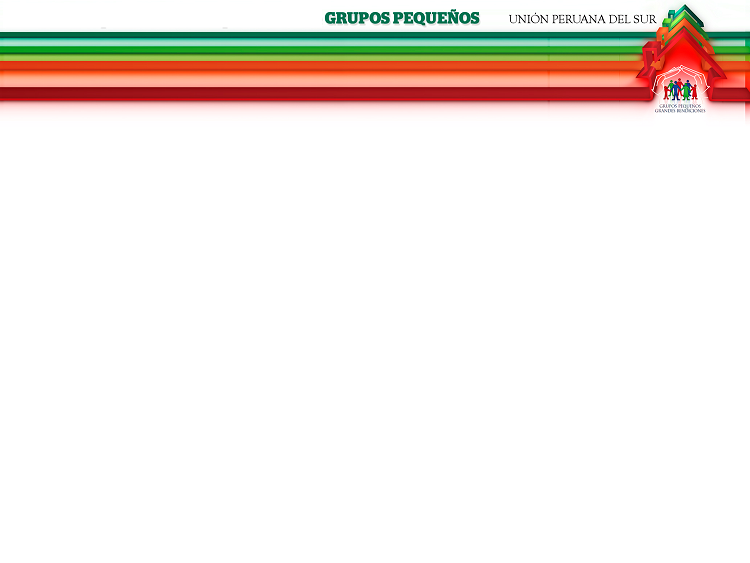 3. Capacitar en la organización y el desarrollo de las 
    actividades de la semana especial en GPs.
4. Entregar los materiales a usarse en la semana.
5. Desarrollar un seminario taller con los materiales 
    referente a la semana especial.
6. Realizar un retiro espiritual con los líderes    
    promoviendo el Reavivamiento y la Reforma a 
    través de la oración, el estudio de la Biblia, la 
    alabanza y la testificación personal.
7. Desafiar a los líderes a ganar discípulos para el 
    reino de Dios.
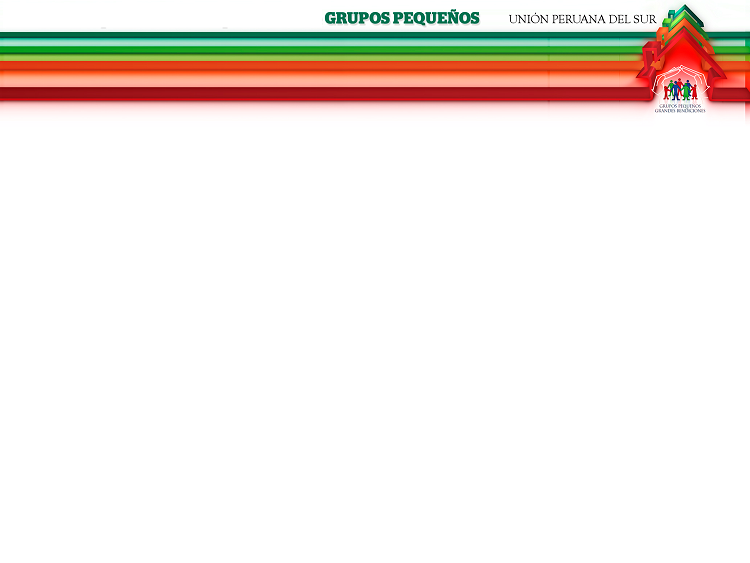 Cuarto Paso: Organización de los Grupos Pequeños
Esta semana es donde el GP. adquiere identidad.
Responsable: Líder y todos los integrantes del GP.
1. Organizar la semana Especial en Grupos Pequeños.
2. Nombrar al líder asociado y al anfitrión.
3. Definir, junto con los miembros y el líder, los ideales de    
     su Grupo.
     a. Nombre del GP
     b. Canto del GP
     c. Versículo
     d. Bandera/color
     e. Día, lugar y hora de reunión
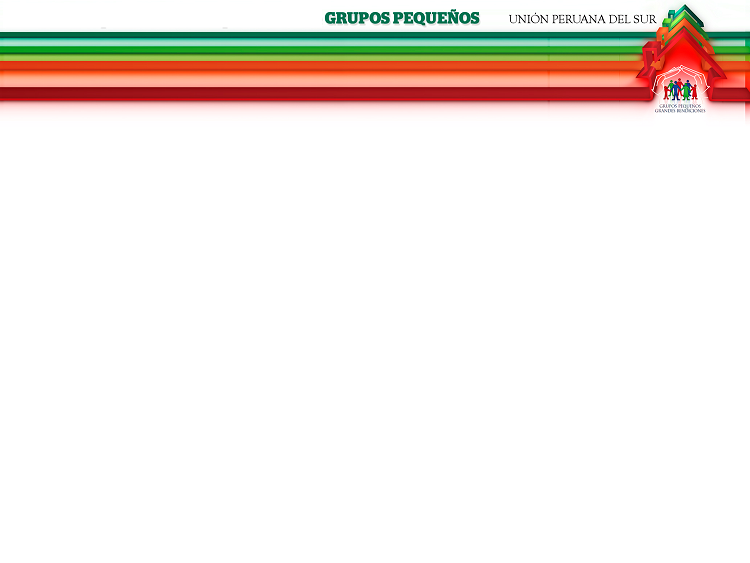 Quinto Paso: Actividades de los Grupos Pequeños.
Inicio de las actividades de los Grupos Pequeños.
Responsable: La junta de iglesia.
Presentar los Grupos Pequeños ante la iglesia el 
      sábado al finalizar la semana especial con sus 
      ideales. Hacer el pacto de compromiso de los líderes 
      e integrantes.
2.   Entrega de partida de nacimiento, elevando una 
      oración especial por parte de los ancianos en favor de   
      los Grupos Pequeños.
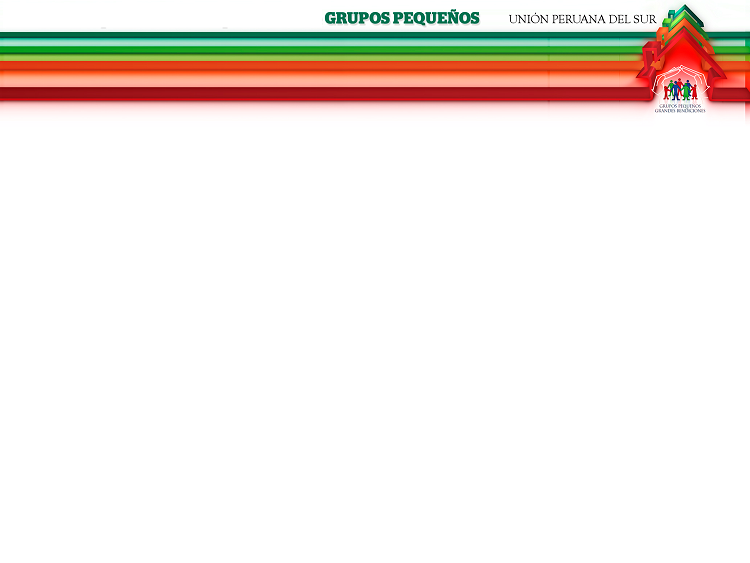 3. Programar un desfile distrital de los Grupos 
     Pequeños con sus metas respectivas.
4. Monitorear el inicio de las actividades oficiales de los  
    Grupos Pequeños. Asistencia a la escuela de líderes, 
    reunión del Grupo Pequeño semanalmente, inicio de 
    los estudios bíblicos, reuniones de camaradería, 
    celebraciones de cumpleaños, visitas a orfanatos y/o 
    asilos, hospitales, centros penitenciarios, 
    cementerios, semanas de oración, semanas de 
    cosecha, plantación de iglesias, recepciones de    
    sábado, vigilias, ayunos, retiros espirituales, etc.
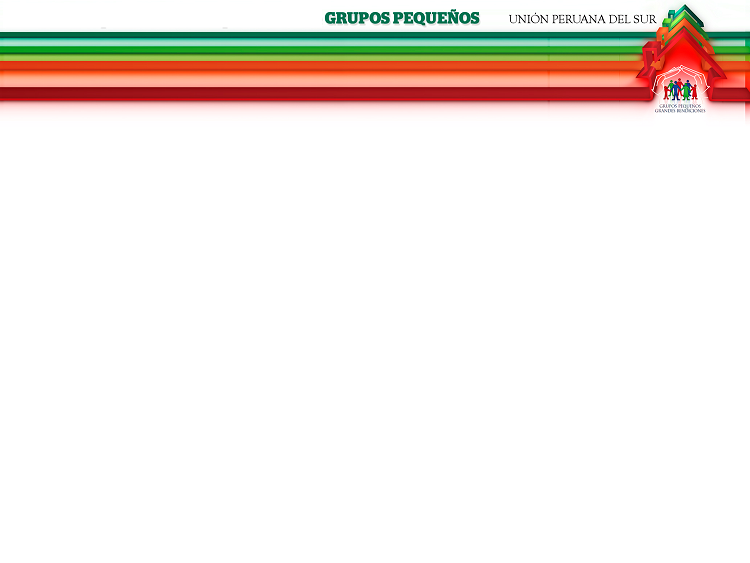 5. Participar los sábados por la mañana con el Grupo 
     Pequeño de la Escuela Sabática activamente.  
     (Recomendamos que las clases de Escuela
     Sabática lleguen a organizarse en Grupos 
     Pequeños).
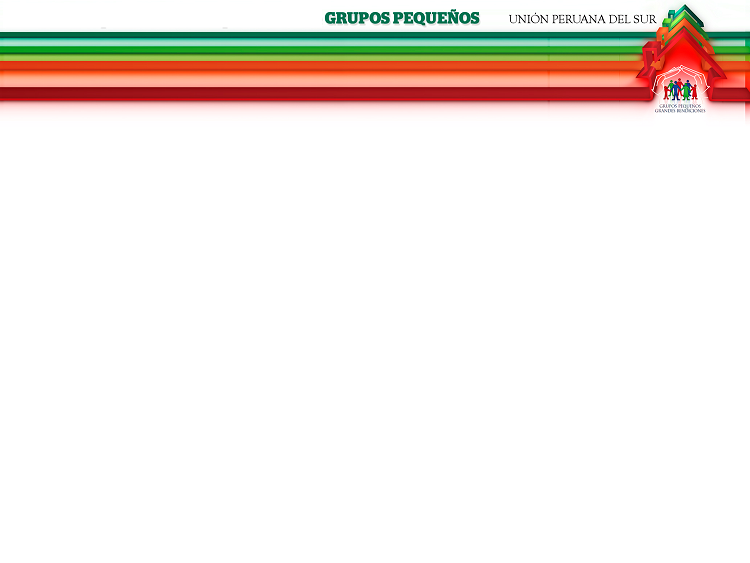 RAZONES Y PROCESOS PARA DESACTIVAR A UN GRUPO PEQUEÑO
Razones para desactivar a un GP
(Recomendamos que se debe seguir los principios bíblicos y el manual de iglesia para agotar la posible desactivación, animando, exhortando, motivando al líder y a sus miembros para crecer y no perder al Grupo Pequeño. Sin embargo, si el caso amerita su desactivación, procedemos a dar las razones para dicha acción).
1. Cuando dejaron de reunirse más de un trimestre.
2. Cuando la cantidad de miembros está por debajo del 
     mínimo (tres) y no dan evidencias de crecimiento por 
     más de seis meses.
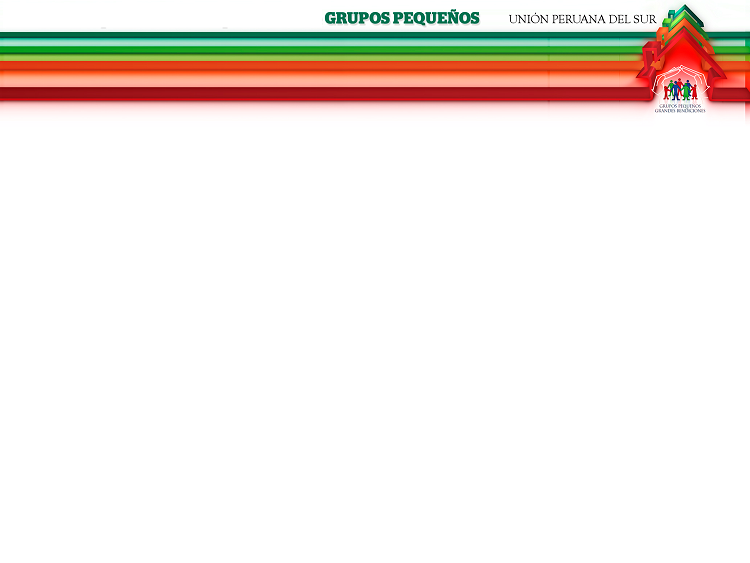 3. Cuando el líder y los integrantes se han trasladado    
    a otro lugar (migración).
4. Cuando surge desunión al cuerpo de la iglesia, 
    contrariedad a las creencias bíblicas y rebeldía a la 
    iglesia.
5. Por razones disciplinarias estipuladas en el Manual 
    de Iglesia y apostasía.
6. Otros casos que se presenten y que, al ser estudiado 
    por la junta de la iglesia, ameriten su disolución.
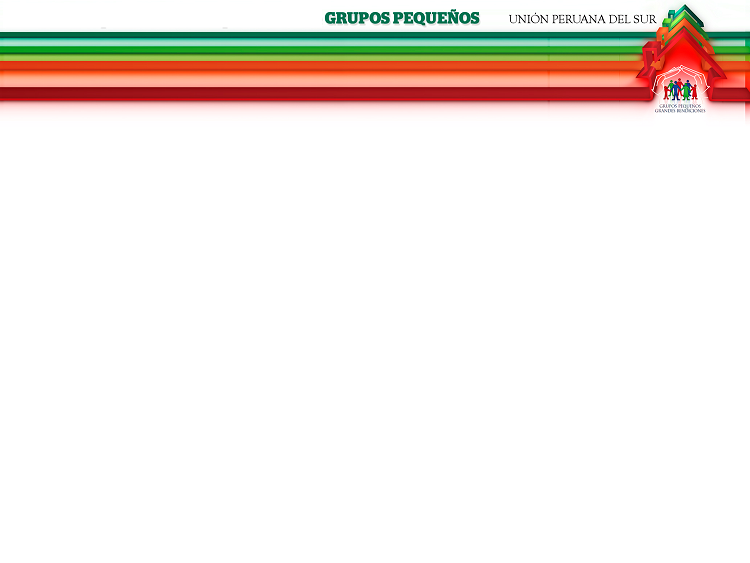 Pasos para la desactivación

Los miembros de la Comisión de Ministerio Personal (una 
       pareja por cada miembro) visitarán al líder y a los 
       integrantes del GP y agotando las posibilidades de su 
       activación. (si el informe es negativo, continuar con el 
       segundo paso).
Presentar el informe a la junta de la iglesia para estudiar  el caso. Si cumple con las razones suficientes para la desactivación, se tomará el voto y se presentará a la iglesia para su aprobación.
3.    Pasar el voto a la Asociación/Misión.
4.    La Asociación/Misión dará de baja al GP. en el sistema.
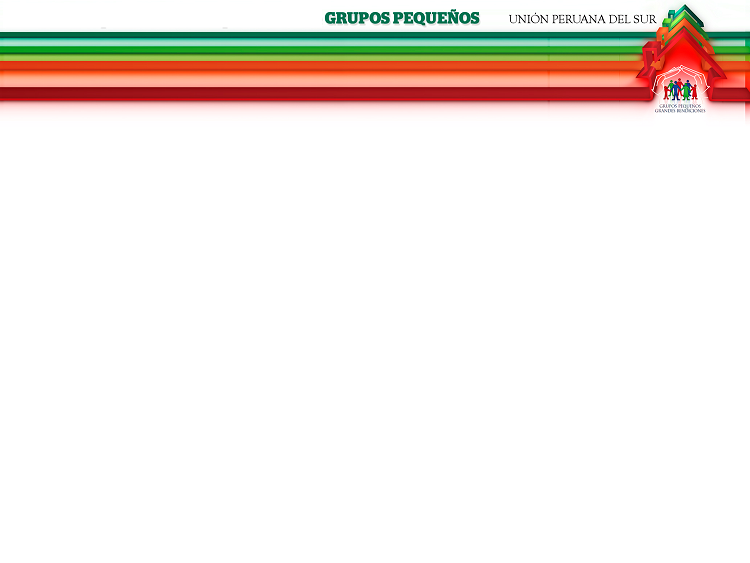 Metas del Grupo Pequeño

Cada líder de grupo pequeño formará al nuevo 
      líder.
2.   Cada grupo pequeño se multiplicará una vez por   
      año.
3.   Cada asociado se convertirá en líder.
4.   Cada GP se organizará en parejas misioneras
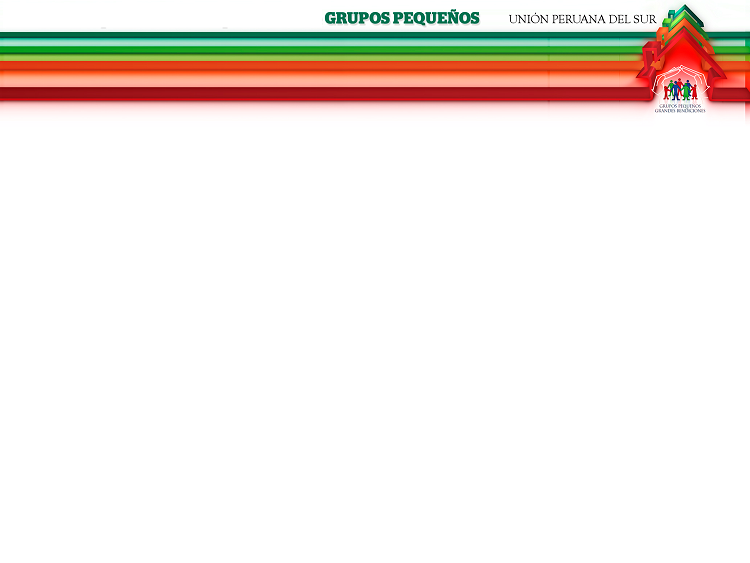 Programa de funcionamiento del GP
1. Recepción y alabanzas:…………………….10 minutos
2. Confraternización:……………………………10 minutos
    Presentación de los amigos
3. Testimonio:………………………………........15 minutos
    Planes de evangelismo
    Testimonios espirituales
    Evaluación de actividades
4. Oración:…………………………………………..10 minutos
    Agradecimientos y pedidos
    Oración intercesora
5. Estudio de la Biblia:………………………...30 minutos
    Participación de todos los integrantes en el estudio
6. Despedida:………………………………………10 minutos
    Cánticos
    Oración y anuncios
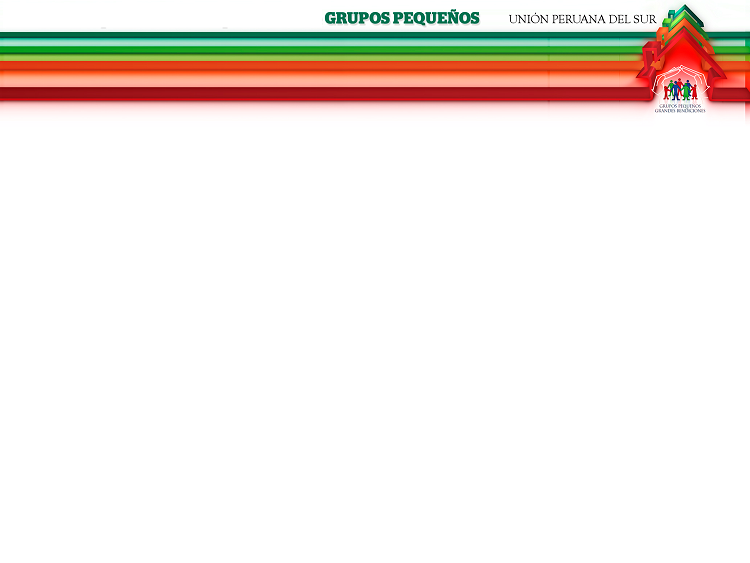 Actividades que consolidan a los GPS

a. Viernes, día oficial de reunión del GP.
b. Semana especial de multiplicación de los GPS.
c. Día de los Grupos Pequeños.
d. Encuentro de los Grupos Pequeños.
e. Desfiles de los GPS.
f.  Retiro, campamentos y paseos de los GPS.
g. Materiales (estudio semanal en el GP).
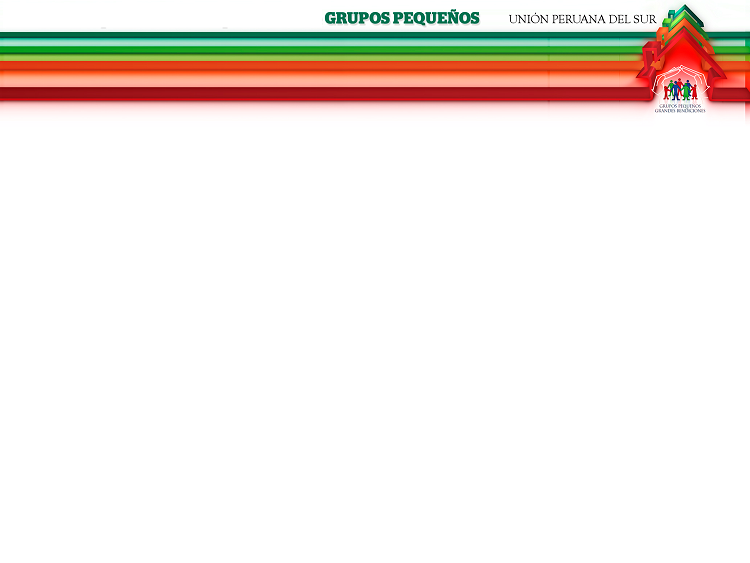 Características de un Grupo Pequeño Ideal
a. Mantienen una comunión diaria con Cristo atreves   
    de la devoción personal
b. Líder responsable y motivado.
b. Asistencia del 90% del total de miembros del GP.
c. Dan estudios bíblicos el 80% de los miembros del GP.
d. Bautizan un promedio de 4 personas por año.
e. Cada año se multiplica en un nuevo GP.
f. El 90% de miembros bautizados tiene su guía de 
   estudio de ES.
g. El líder asiste a la Escuela de Líderes, dirigido por el 
    pastor.